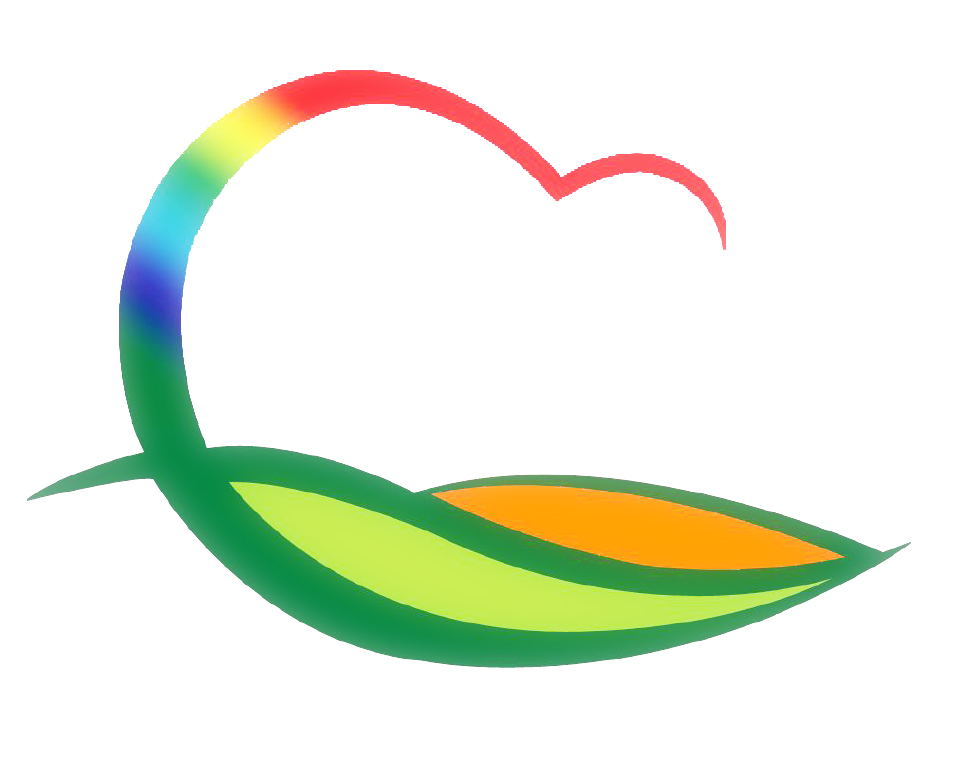 가 족 행 복 과
4-1.  청소년수련시설 안전관리실태 점검  
2. 11.(화)  / 행안부 감찰반, 도 안전감찰팀 / 2개소
시설물 안전관리 및 안전점검 체계 감찰 등
4-2. 2020년 영동군 보육정책심의위원회  
02.13.(목) 14:00/2층 상황실/ 9명(위원장 : 행정복지국장)
보육교직원 배치기준 특례 외1건
4-3. 영동군민장학금 기탁식
2. 11.(화) 15:00 / 군수님실 / ㈜레인보우소스 / 1,000만원
4-4. 영동군어린이급식관리지원센터 운영성과 평가
2. 14.(금) 10:00 / 식품안전팀
2019년 사업관리, 급식소지원 등 35개 항목